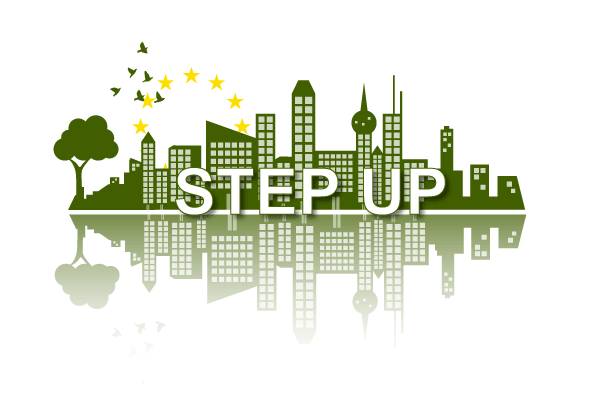 Glasgow IntegratedEnergy Planning
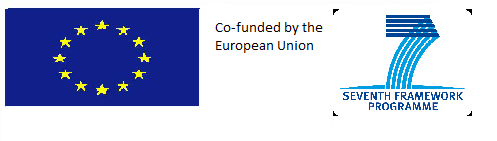 www.stepupsmartcities.eu
Distribution Network Operator (DNO)
Scottish Power Energy Networks (SPEN) distributes electricity from the high voltage transmission grid to consumers
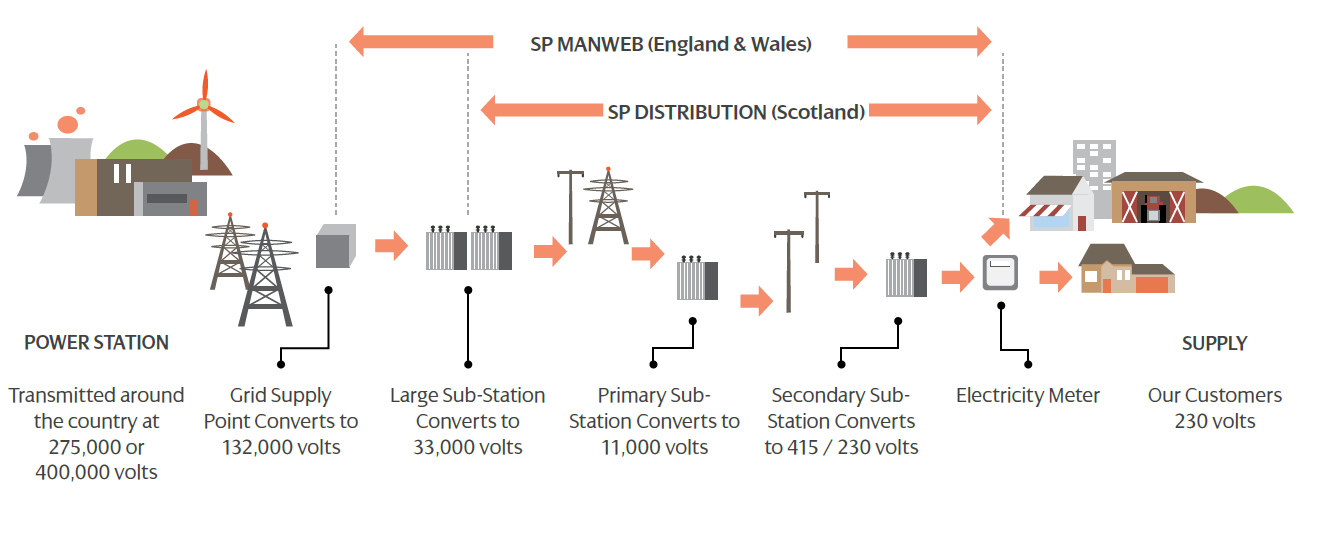 1
Page 1
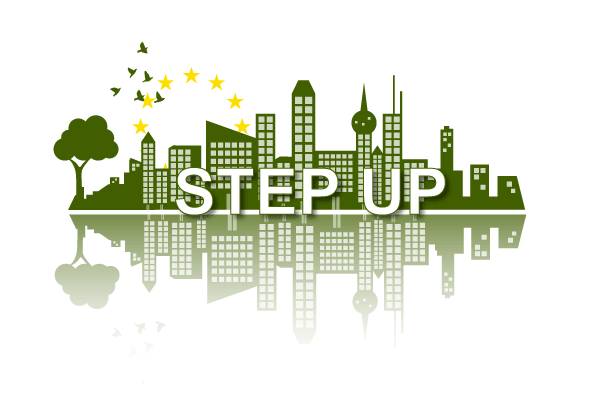 Glasgow IntegratedEnergy Planning
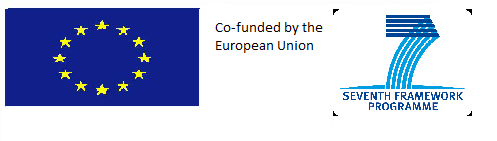 www.stepupsmartcities.eu
IEP development combines electricity distribution network data with Local Authority data, including
Local Development Plans
Housing Land Audits
Commercial, Industrial and Retail Development Summaries
Vacant and Derelict Land Surveys 
Allows the DNO to develop energy demand forecasts based on planned developments rather than past demand trends
Provides the Local Authority with insight into constraints and opportunities impacting local development
2
Page 2
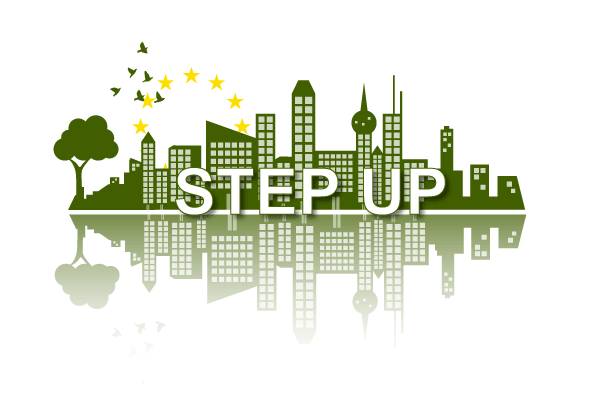 Glasgow IntegratedEnergy Planning
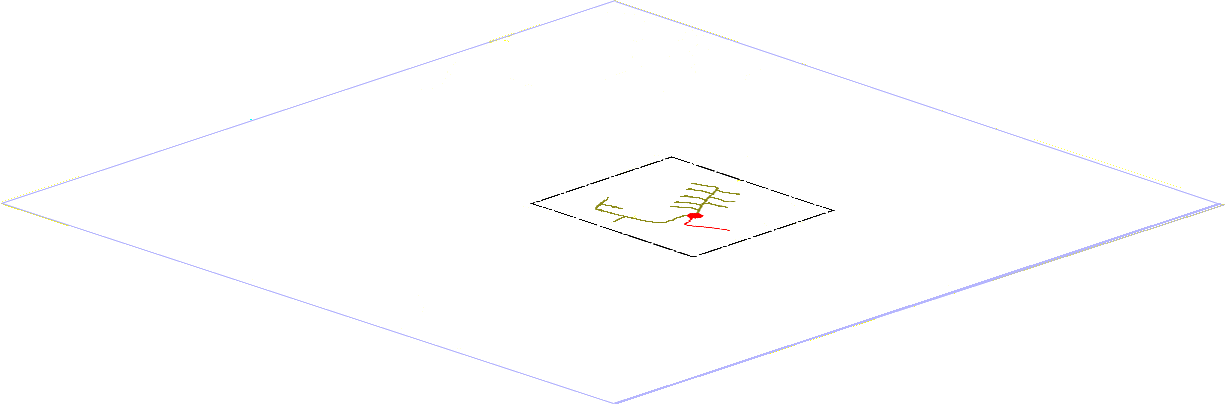 City Development Data
Proposals & Plans
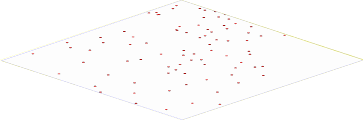 Substations
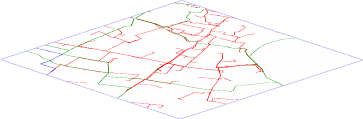 ScottishPower Asset Base
Cables / Overhead lines
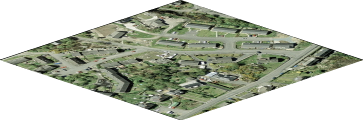 Aerial Imagery
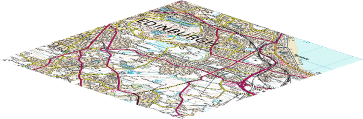 Landranger
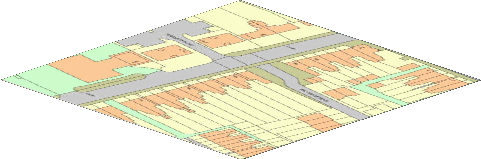 Various Mapping Datasets
MasterMap Topology
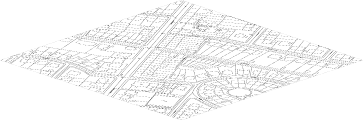 LandLine
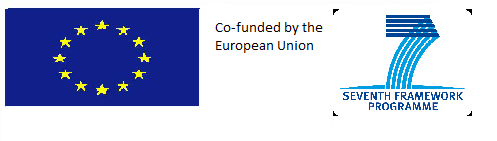 www.stepupsmartcities.eu
3
Page 3
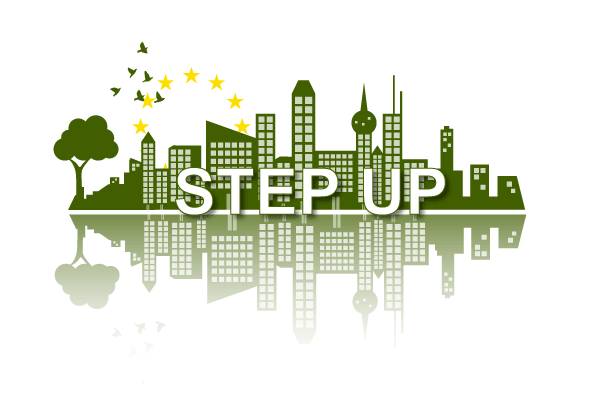 Glasgow - 2013 Available Capacity Map
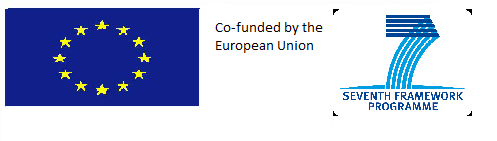 www.stepupsmartcities.eu
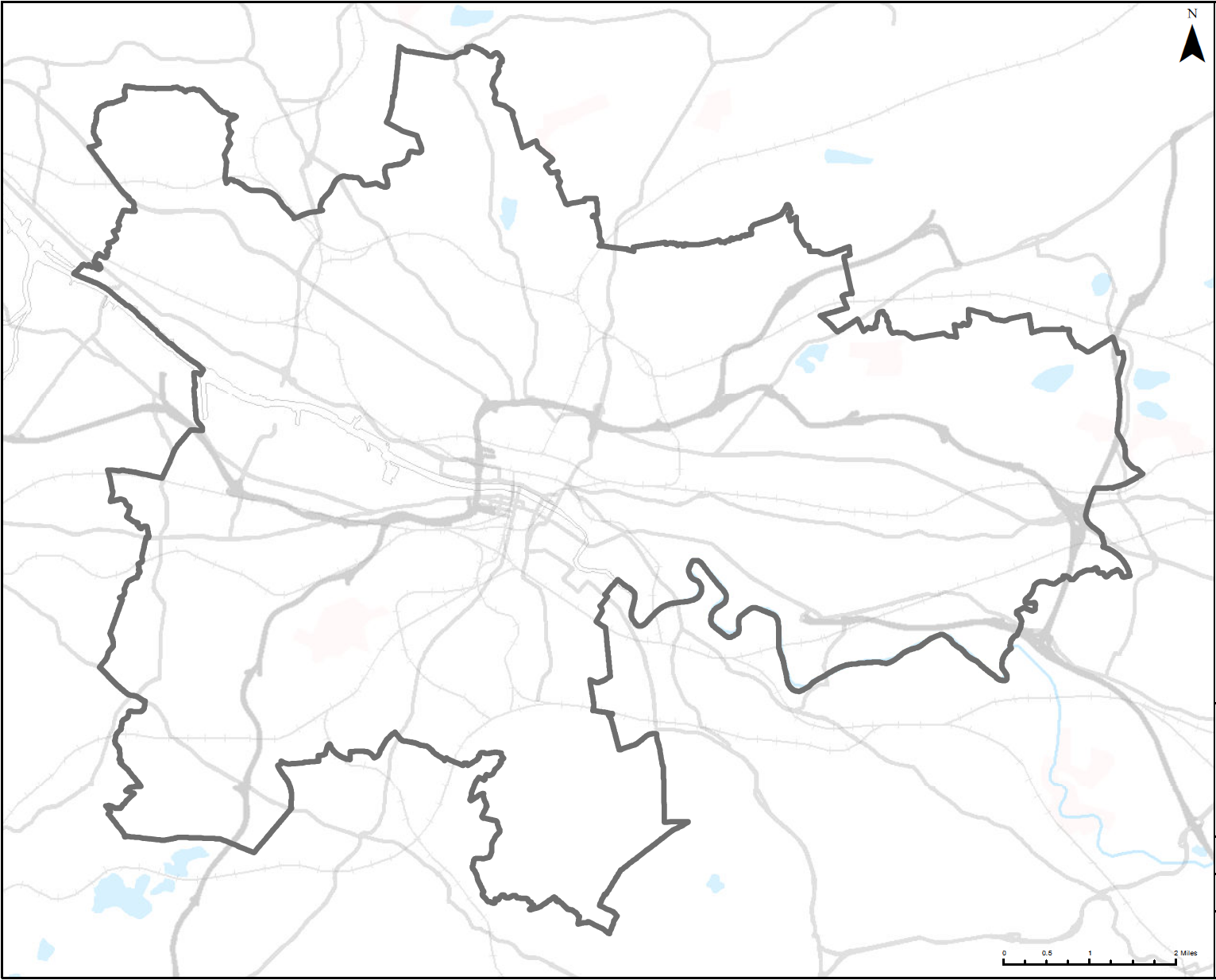 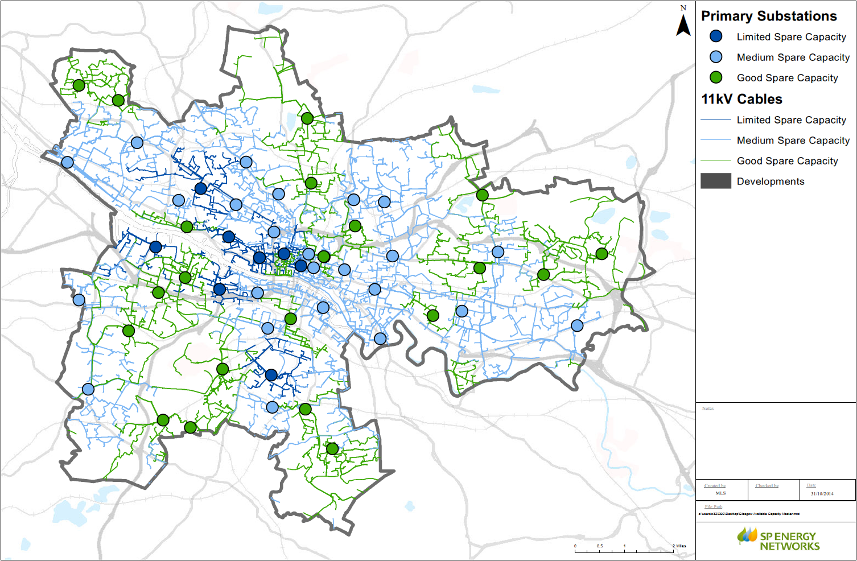 Page 4
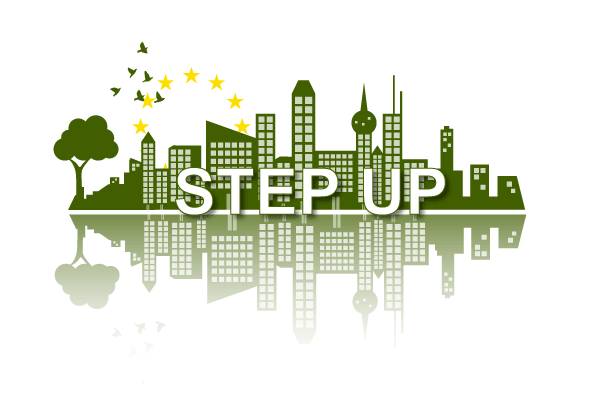 Glasgow Forecast Capacity 2023
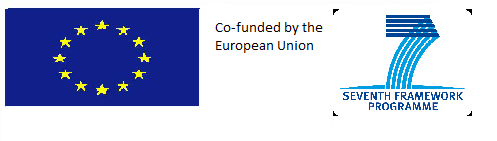 www.stepupsmartcities.eu
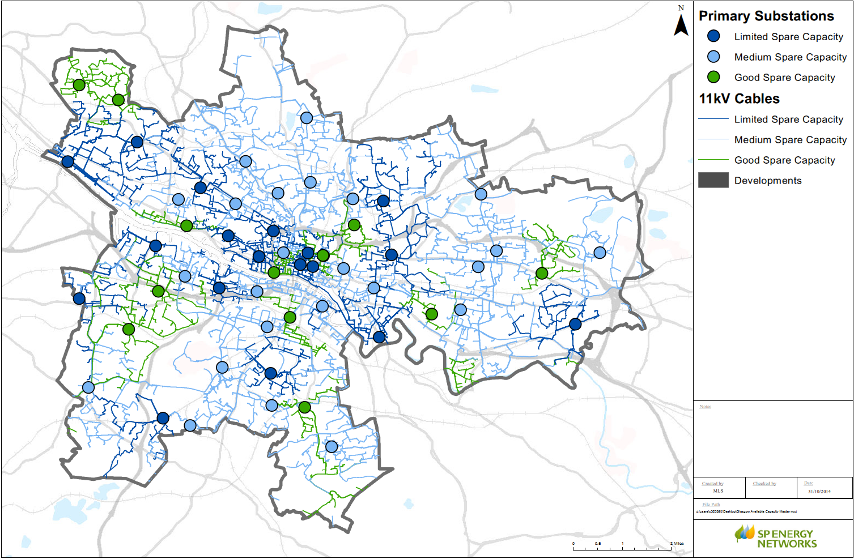 Page 5
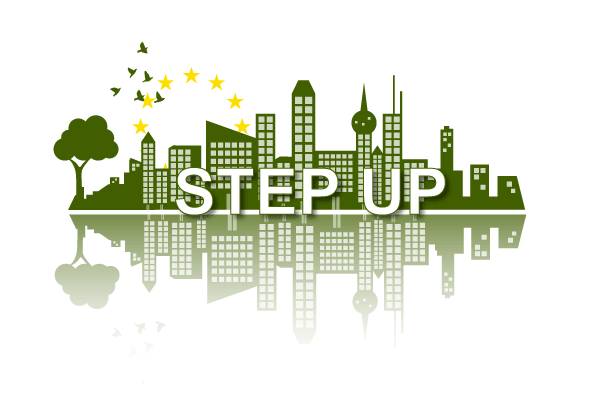 IEP Benefitsfor Glasgow
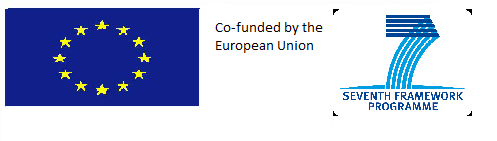 www.stepupsmartcities.eu
‘Open exchange of relevant policy, planning and development information between ScottishPower and Glasgow City Council.

Allows comparison of  ScottishPower investment plans with the City's strategic objectives.

Provides for Energy Investment Planning for energy infrastructure that best supports city economic and social objectives.

ScottishPower will be better able to provide continuing support to key public and private investor developments
Page 6
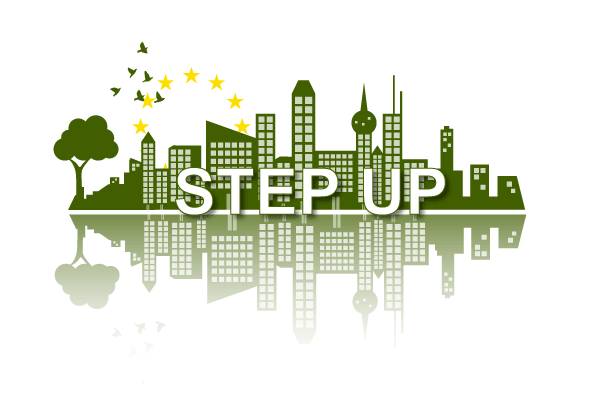 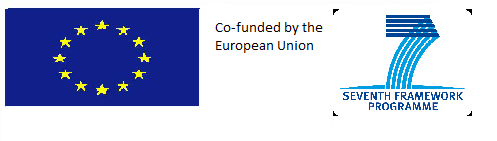 Next Steps
www.stepupsmartcities.eu
Political approval for the Energy and Carbon Masterplan (Feb 15)
Complete and submit the SEAP templates
Disseminate/communicate in Glasgow Green Year 2015
Establish ESCo and DH schemes
Input to LDP and Resilience Strategy
Establish City Energy Team
Financing
Monitoring and Reporting
Page 7
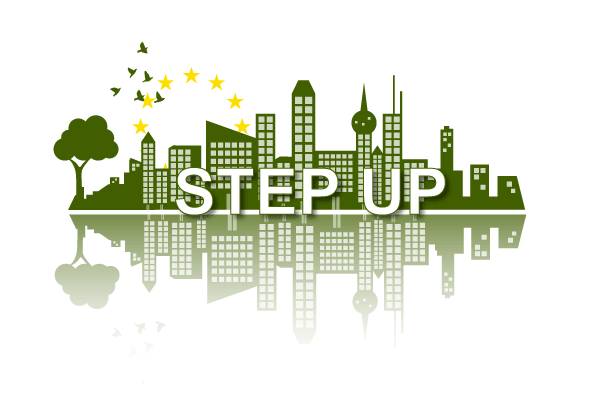 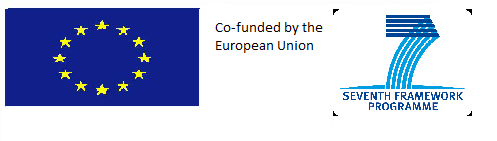 What we have learned
www.stepupsmartcities.eu
The STEP UP process has worked for Glasgow:
Able to input results of deliverables into enhanced SEAP
Learned from other cities
Benefitted from partners SPEN, UoS
Energy and Carbon Masterplan will be owned and implemented by GCC/Sustainable Glasgow Board
Made links to other plans/strategies - sustainable, smart, resilient city
An enhanced SEAP is an ambitious project for any city to undertake
Need to translate our learning into simple steps for other cities benefit
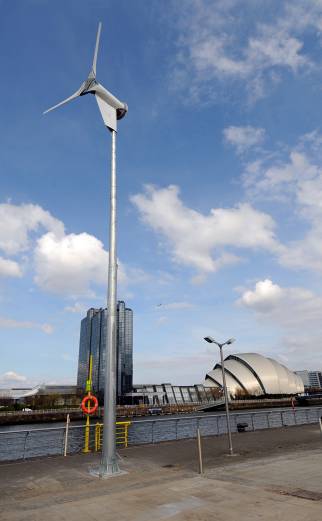 Page 8